Prepare
Say hello to the people nearby – do they have favourite numbers?

If you are online: Open Big Number Calculator:
https://www.calculator.net/big-number-calculator.html
Joint Conference Number: a helter-skelter ride through some shifts of meaning
March 2023
Anne Watson
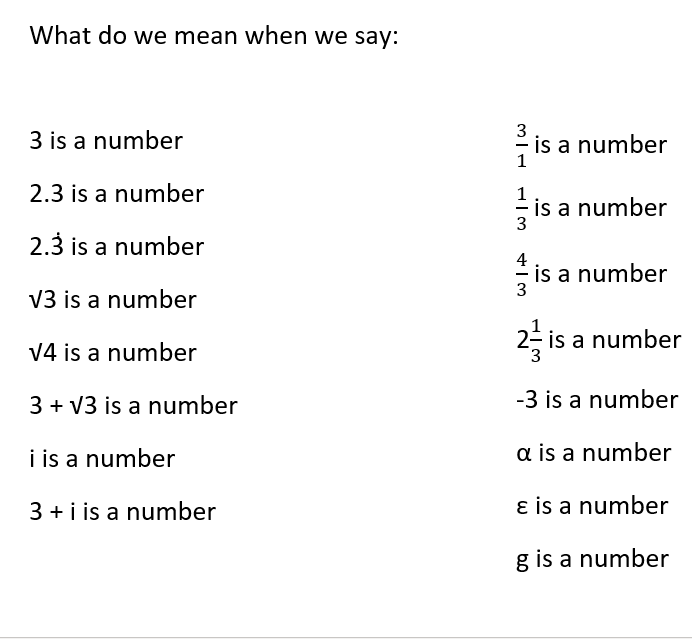 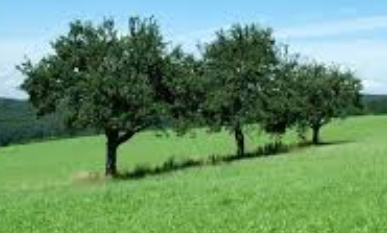 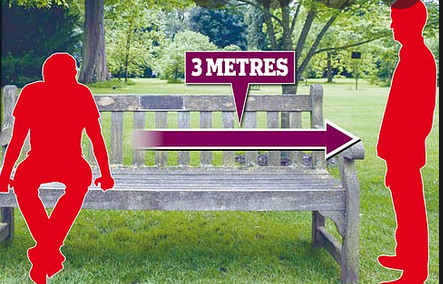 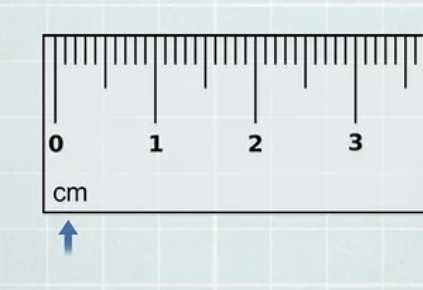 3
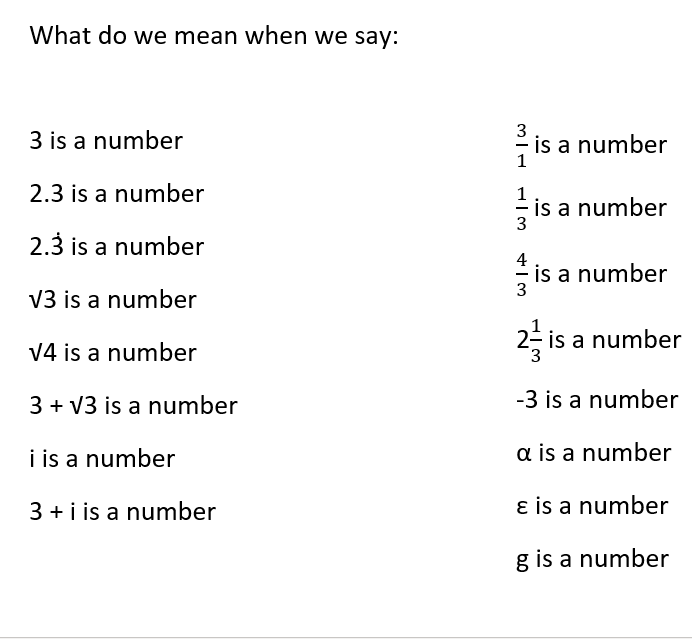 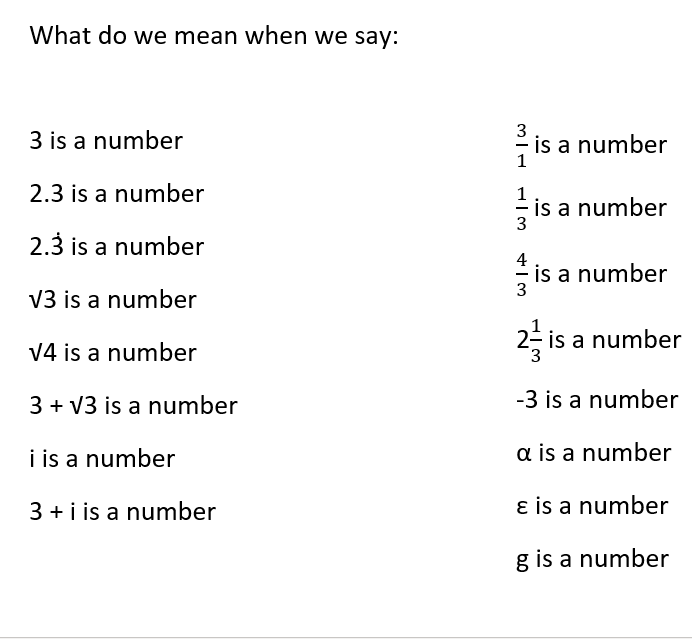 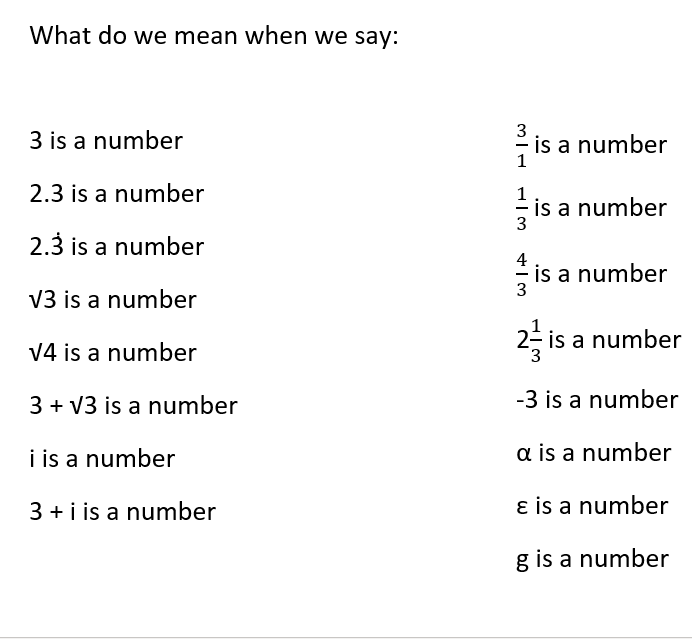 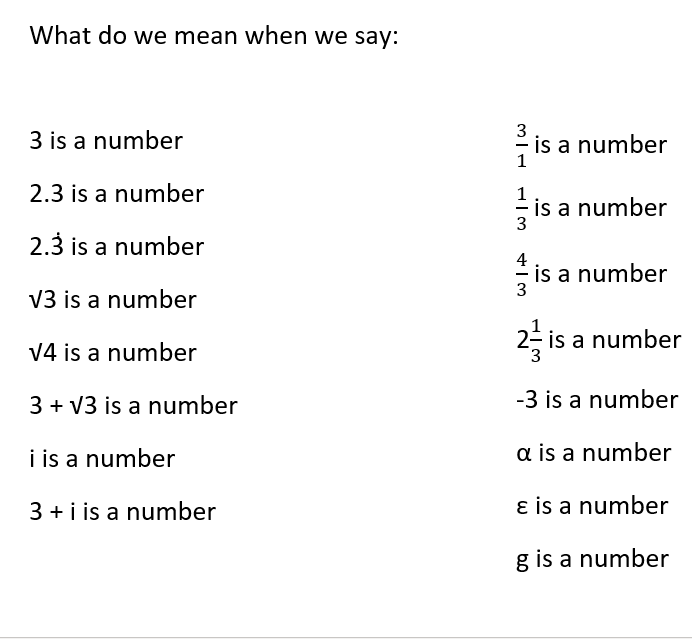 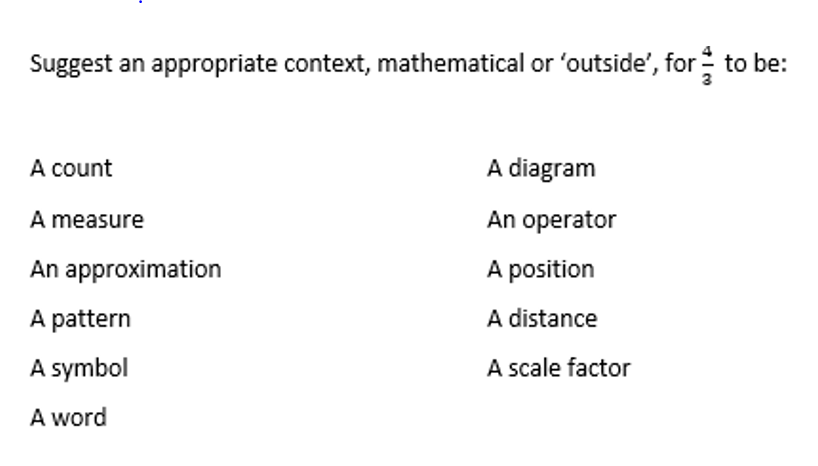 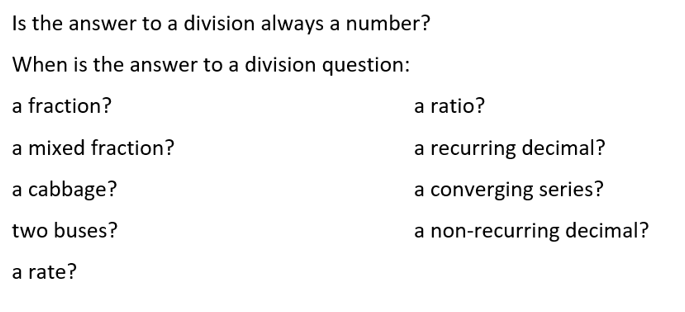 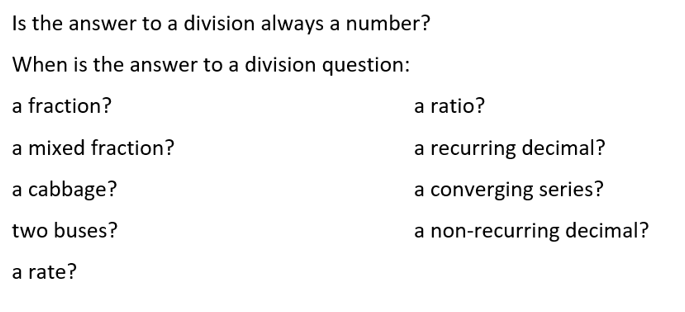 Rates, ratios, measures, cabbages etc.
a = bc      bc = a
a = cb      cb = a
b = a       a = b
c       c
c = a       a = c
b       b
Converging series
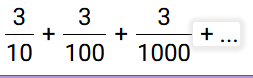 2/3 = 2 x 0.3333….. = 2 x (
)   + …
Use long division!!
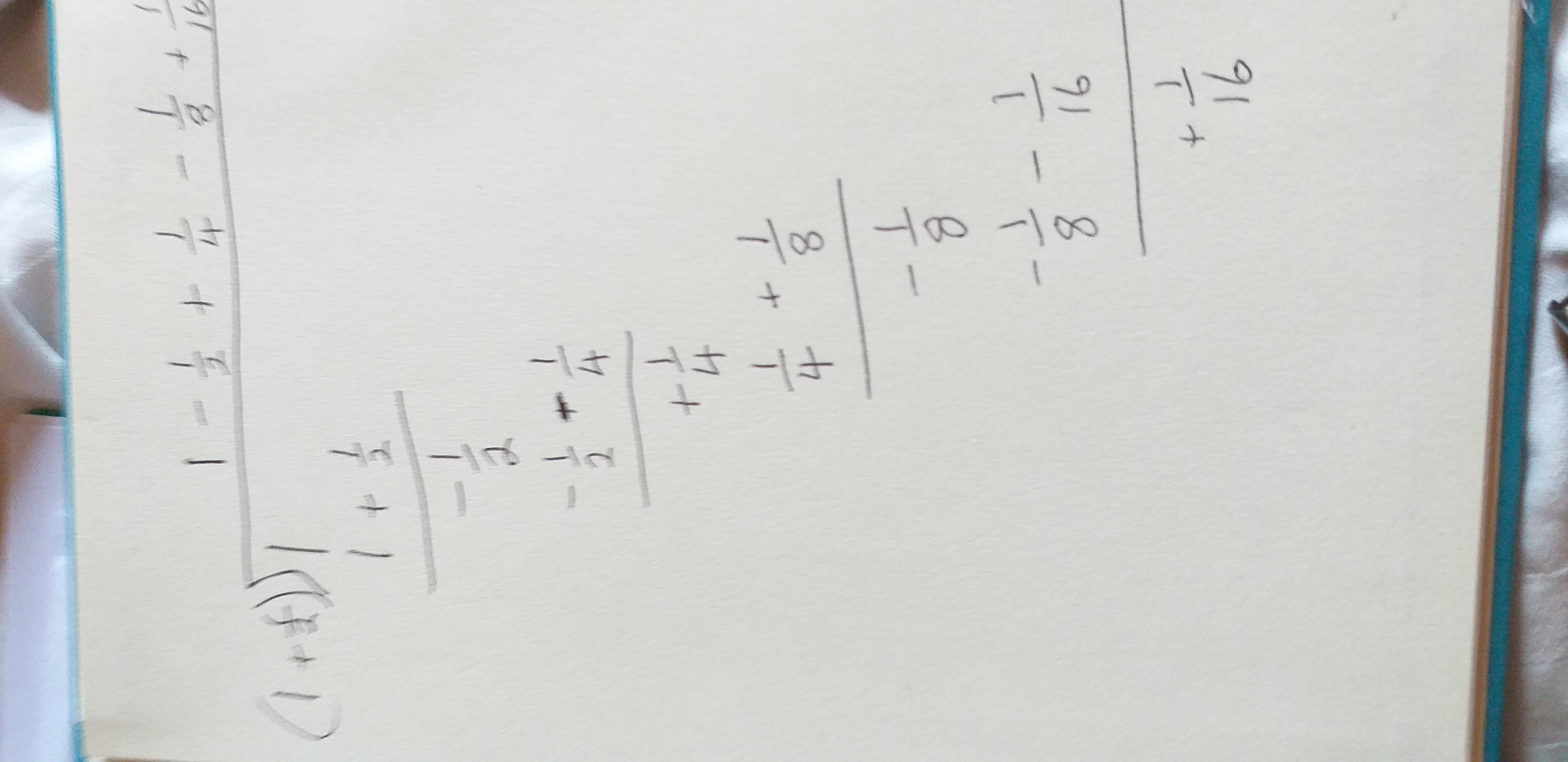 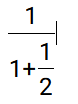 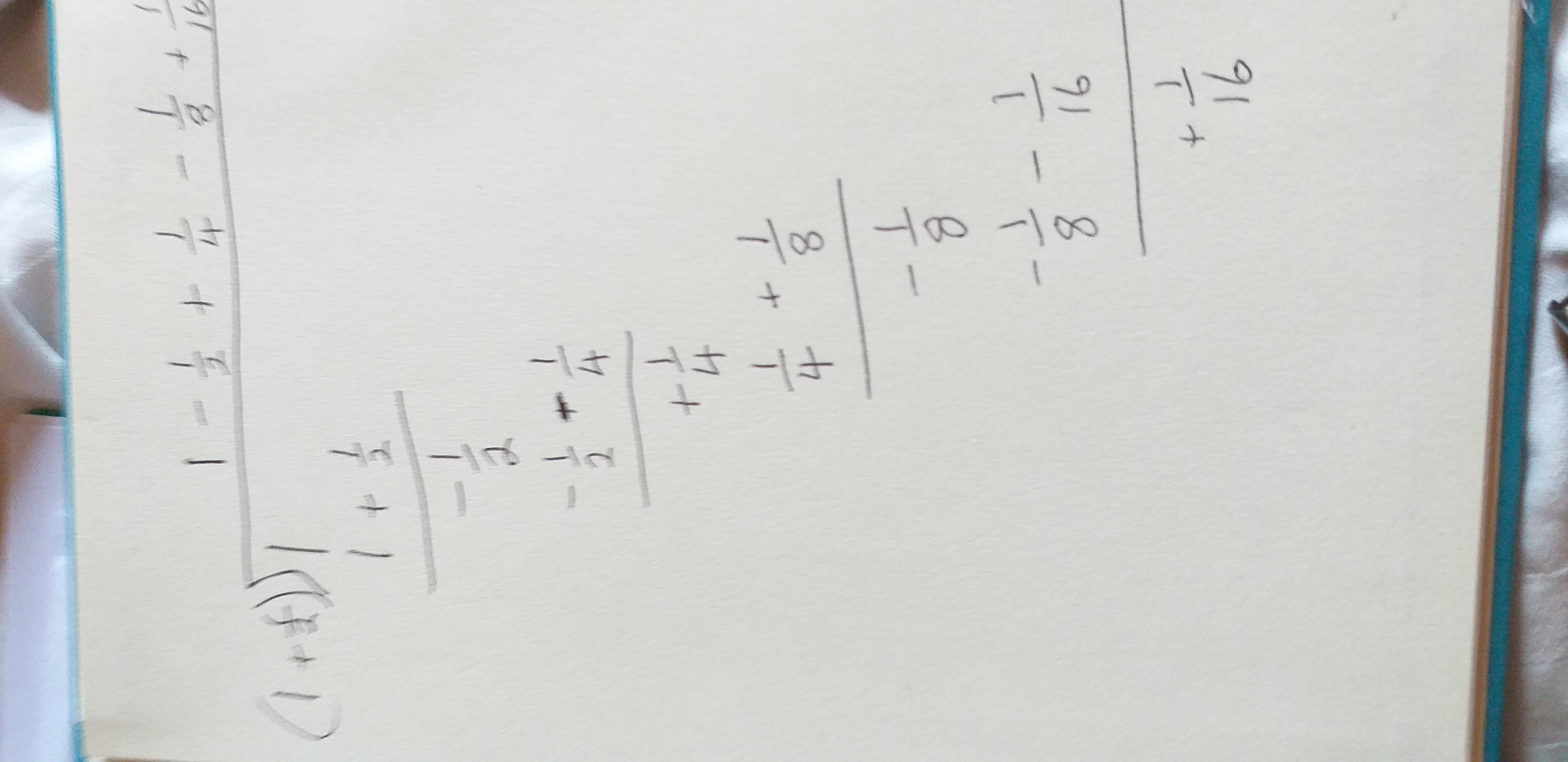 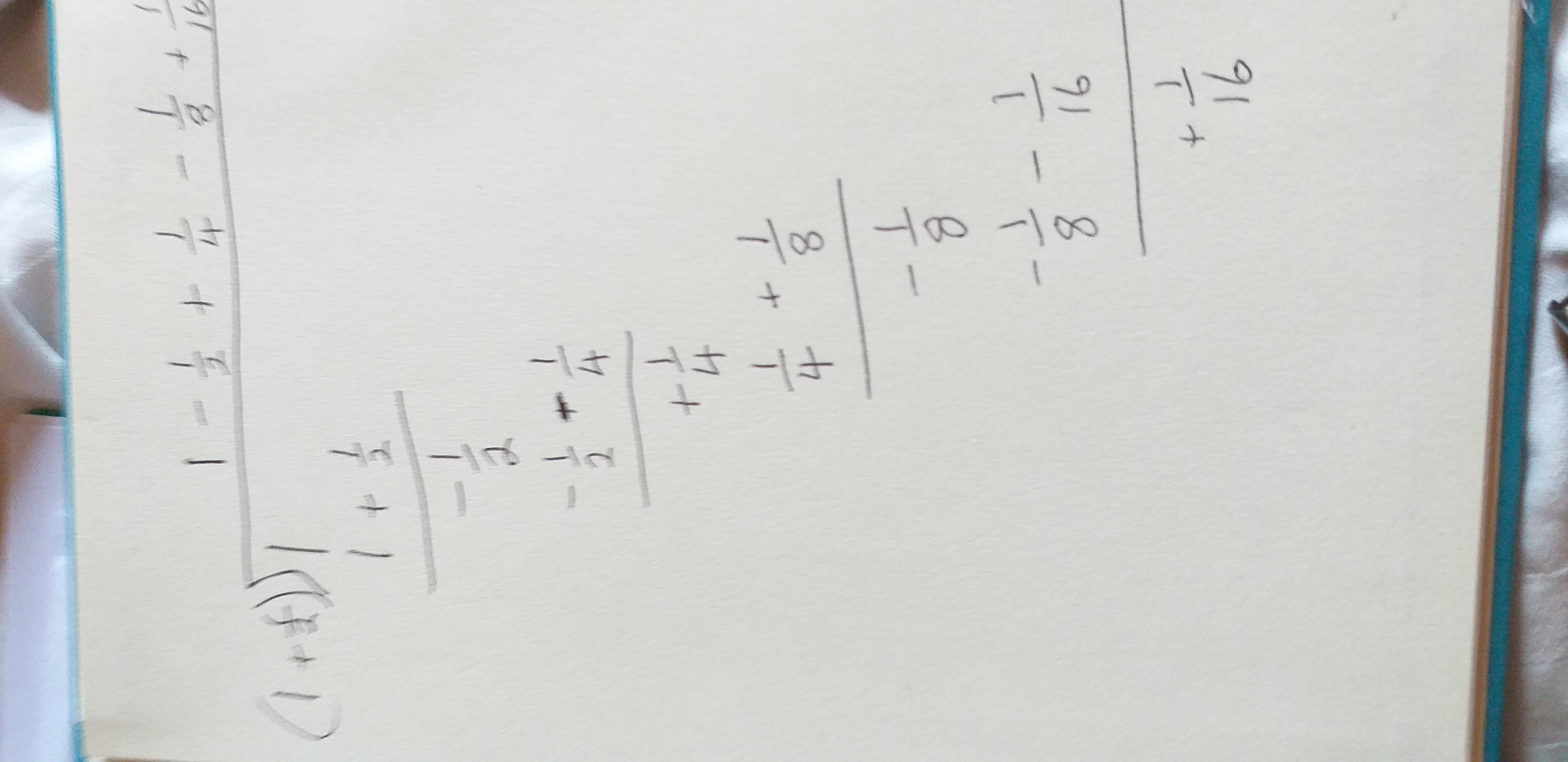 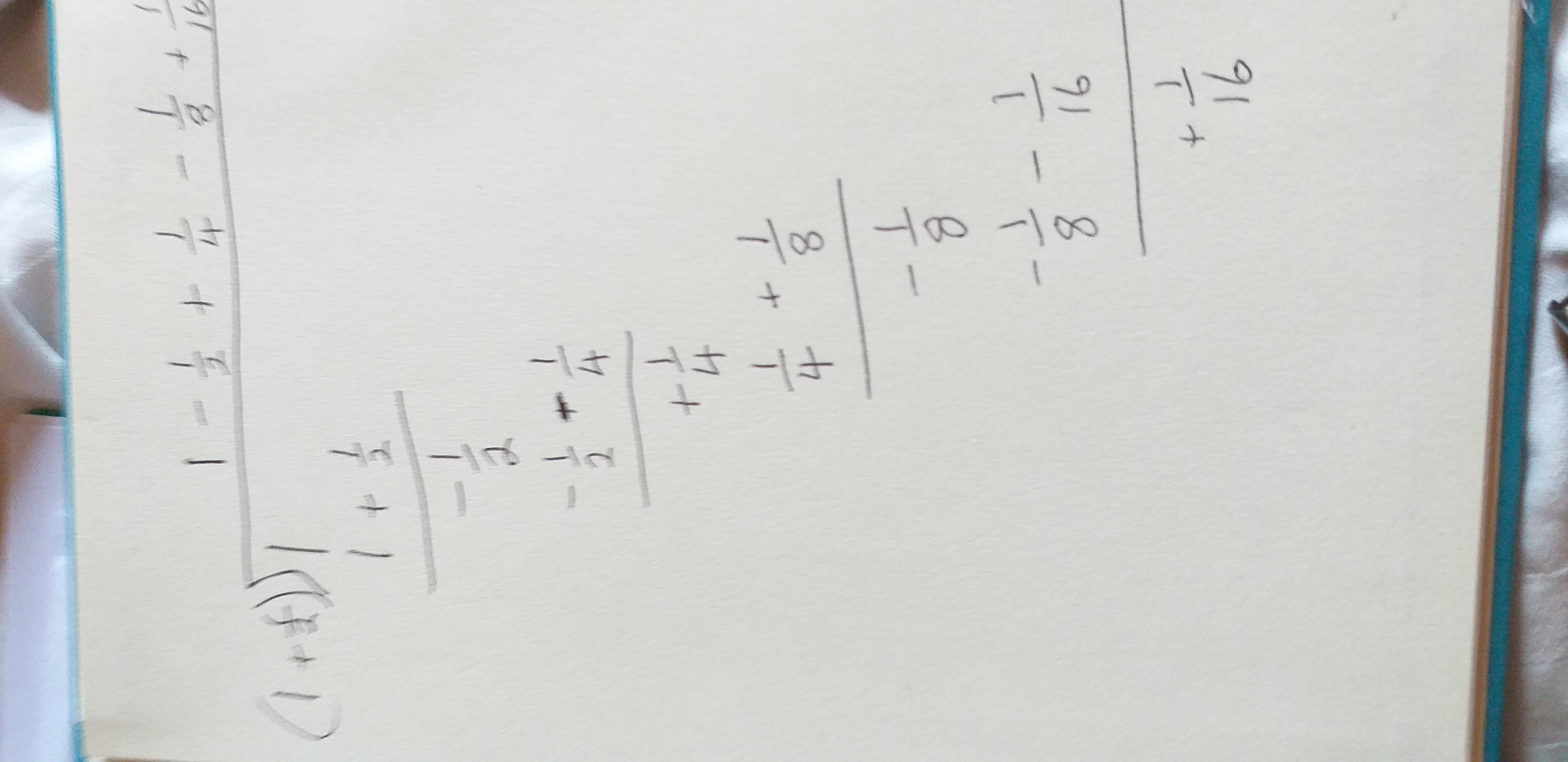 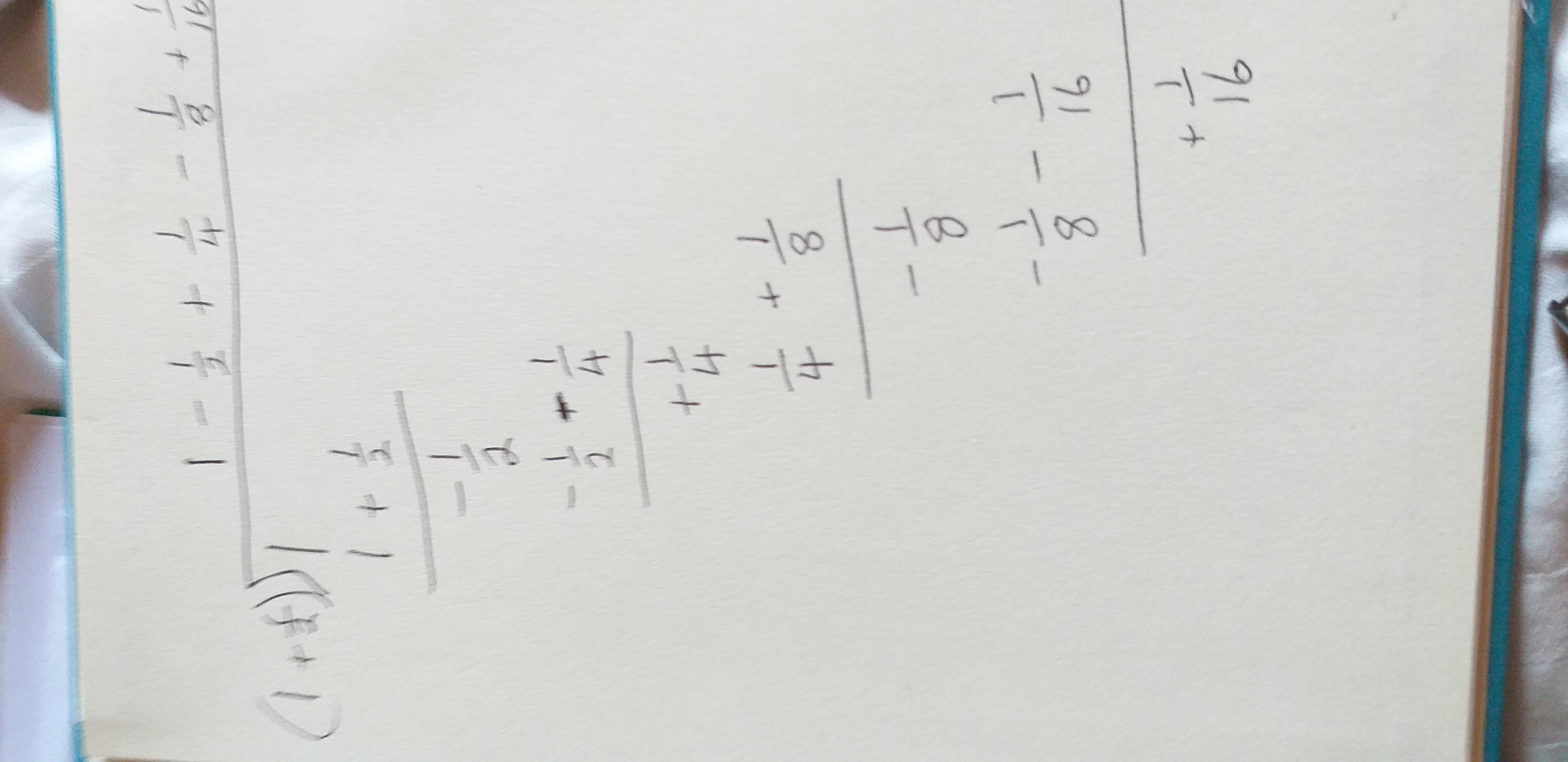 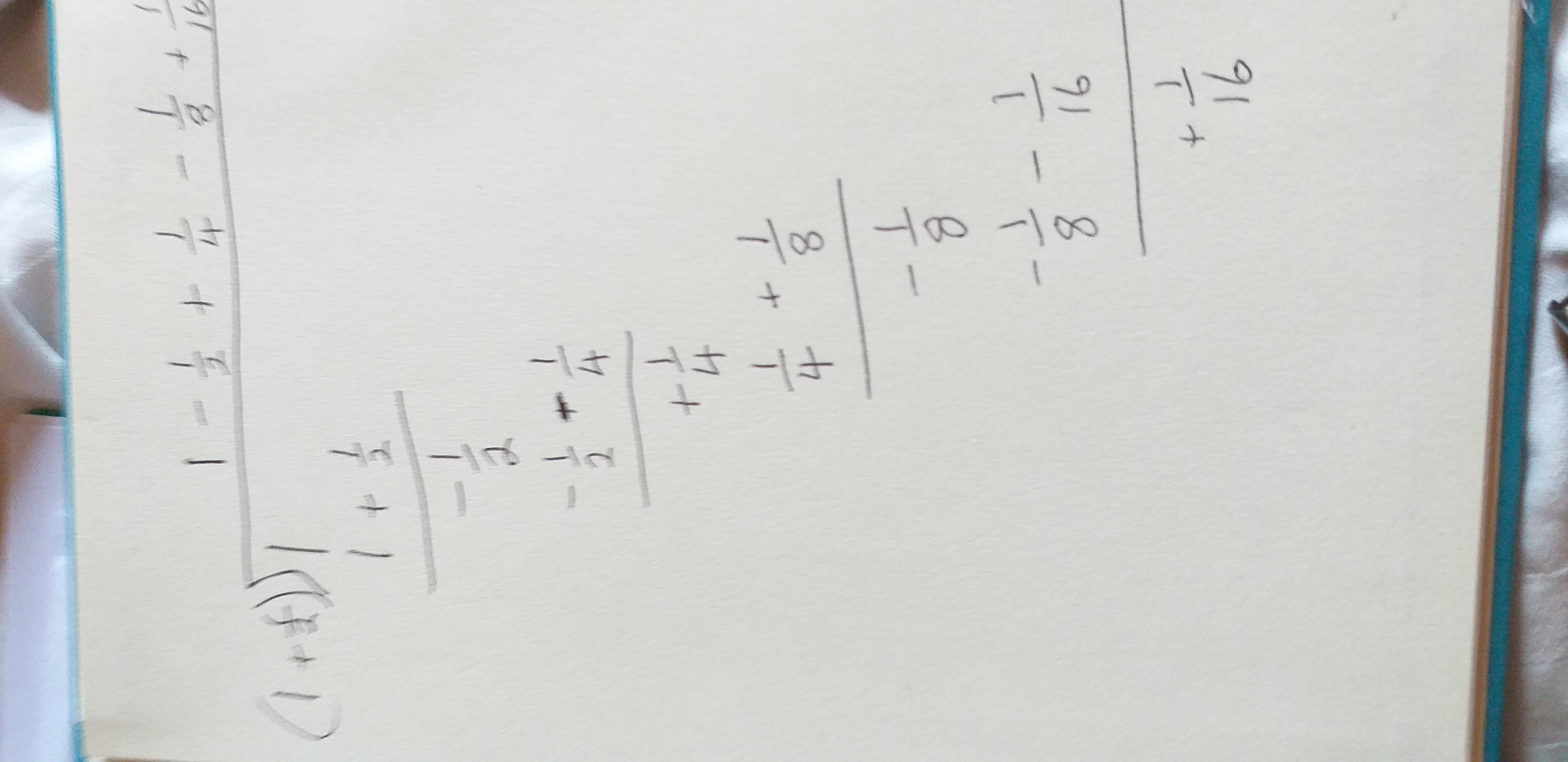 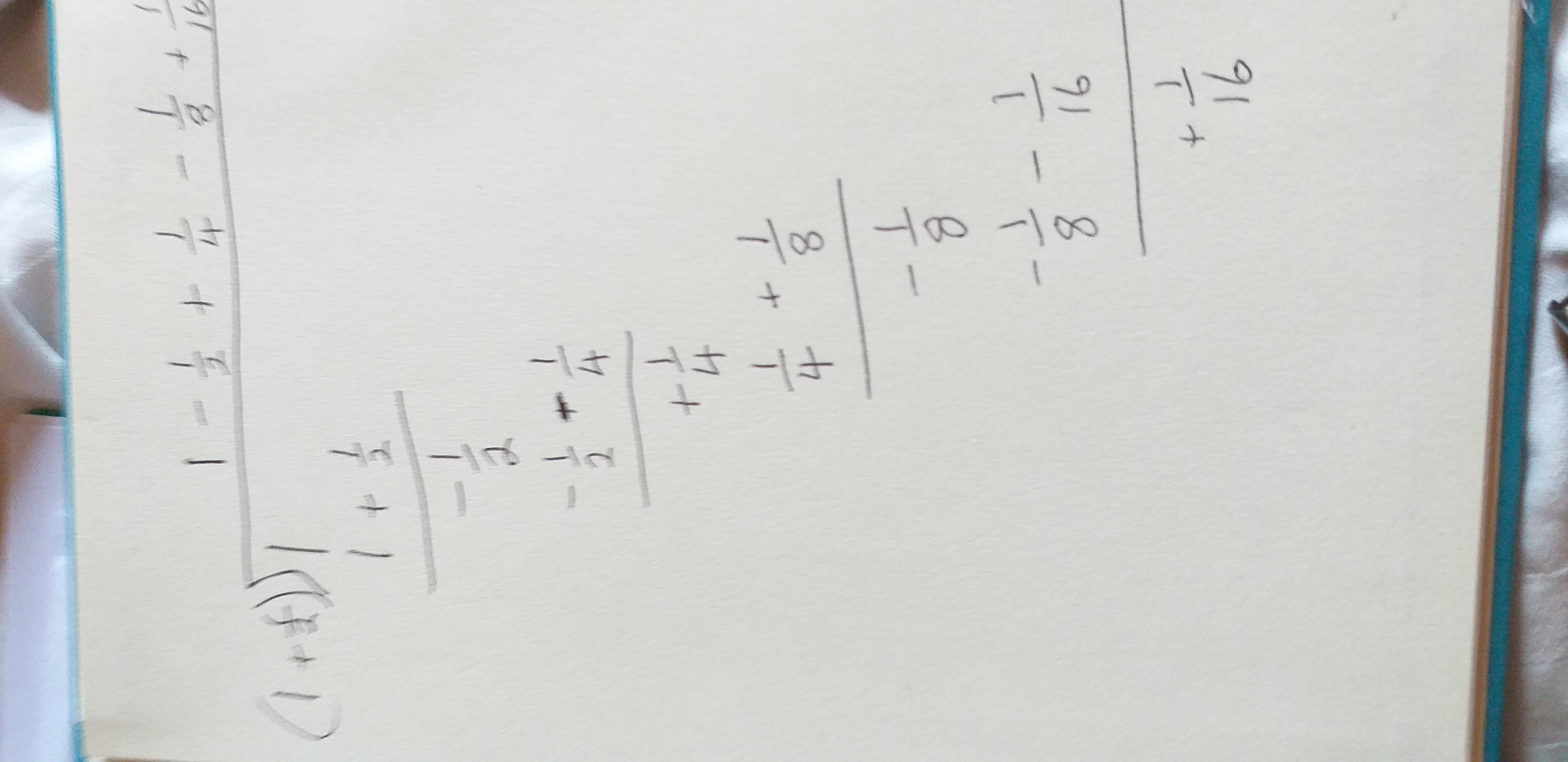 Is the mapping from a number to its first significant digit a function?
n
????
0.9999999999 ……………………
3.9999999999999 ……………………..
0.0299999999…………..
Significant digit ???
The first non-zero digit from the left?
Rounded to non-zero from the left?
The first digit from the left that is known with certainty?
Dependent on the measuring device and hence possible accuracy and certainty?
From Wikipedia:

… if a length measurement gives 114.8 mm while the smallest interval between marks on the ruler used in the measurement is 1 mm, then the first three digits (1, 1, and 4, showing 114 mm) are certain and so they are significant figures. Digits which are uncertain but reliable are also considered significant figures. In this example, the last digit (8, which adds 0.8 mm) is also considered a significant figure even though there is uncertainty in it.
Is the mapping from a number to its first significant digit a function?
0.9999999999 ……………………
3.9999999999999 ……………………..
0.0299999999…………..
Does every addition of two real numbers have a unique answer?
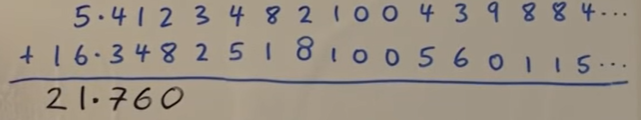 What if the next 200 places are nines?
… and the following 200 digits are not 9?
Does every addition of two terminating numbers have a 
unique answer?
Computer science: 
Problems with defining ‘number’ by using Dedekind cut
N.J.Wildberger (health warning)

https://www.youtube.com/watch?v=4DNlEq0ZrTo


Infinitesimals: 

Katz, M. G., & Sherry, D. (2013). Leibniz’s infinitesimals: Their fictionality, their modern implementations, and their foes from Berkeley to Russell and beyond. Erkenntnis, 78(3), 571-625.
Nineteenths (thanks to an unremembered ATM conference presenter for this)
https://www.calculator.net/big-number-calculator.html

Open Big Calculator and select the number of digits you might need to convert 1/19 to its decimal format. 

Post your guessed ‘number of digits’ in the chat.

Calculate 1/19

Carefully observe the digits of the repeated string from right to left
0.052631578947368421 …
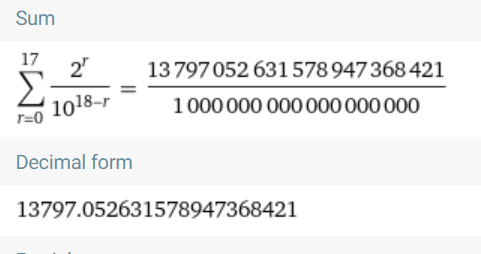 Geometric series/progressions (the R number!)
1 + 3 + 9 + 27 + ……
1 + 3 + 32 + 33 + 34 …..
OR
2 + 6 + 18 + 54 + …
2x1 + 2x3 + 2x32 + 2x33 + 2x34 …..

a + ar + ar2 + ar3 + ar4 …..
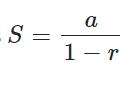 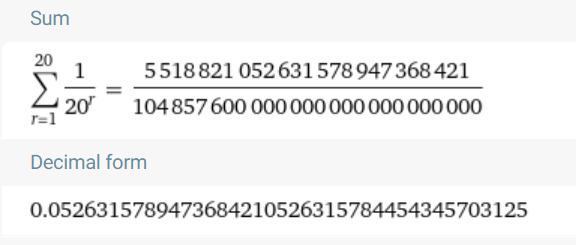 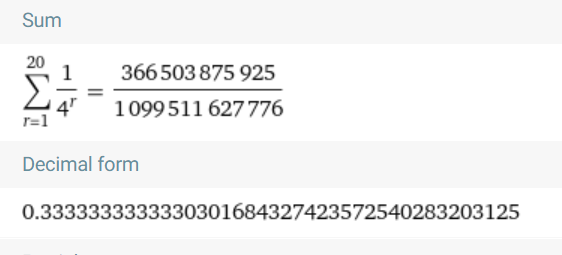 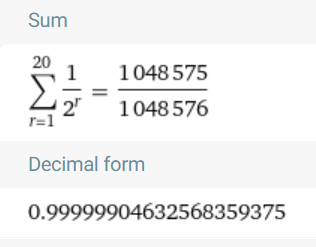 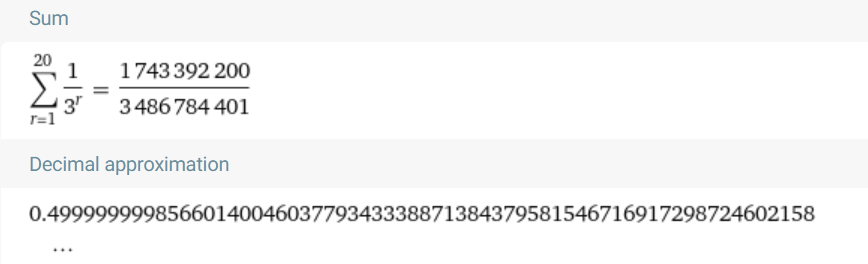 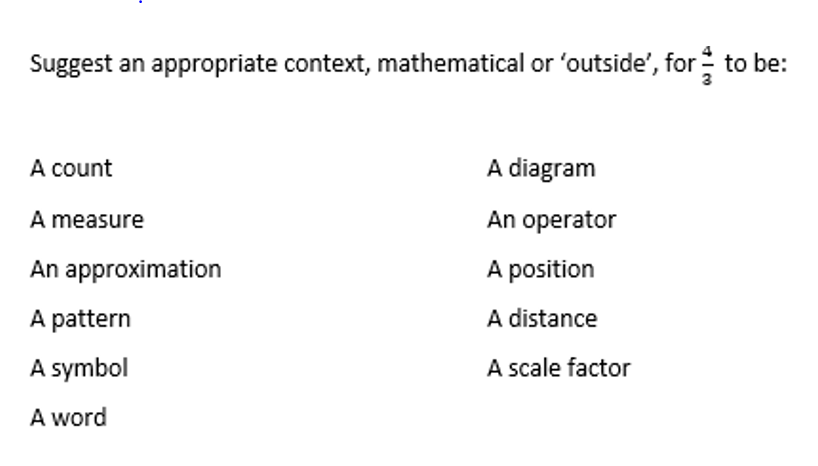 There are numberlike objects wherever we usually make assumptions about sudden behaviour changes:
…. this all depends on some beliefs about real numbers BUT
IF infinitesimals exist they are smaller than the smallest real number
If ∂ is infinitesimal, then so are all its polynomials such as: 2∂; ∂2+ 3∂; ∂3- ∂4 etc.
so we cannot get to the infinitesimals from the reals
we cannot get from the reals to the infinitesimals
but we can have compound numbers such as: r ± k∂
and what about 99∂3- 23∂4 ?
Suppose that there are 3 signs for ‘directed’ numbers: s, t and r.  Explore combinations using an invented operation Ꚛ that is binary, associative & commutative s.t. for any magnitudes a & b:
as Ꚛ bs  = cs 
as Ꚛ bt = ct
at Ꚛ bs = ct
at Ꚛ bt = cr

Could this be a consistent system?
PPT & communication
http://www.pmtheta.com/publications.html

annewatson1089@gmail.com